Тема
Вплив 
природно-географічних умов 
на розвиток античної грецької цивілізації. 
Населення Давньої Греції.
План
1. Вплив природно­географічних умов на розвиток античної грецької цивілізації.


2.	Заняття населення.
Мета
Сформувати уявлення про природно-географічні й кліматичні умови Греції, про основні заняття та повсякденне життя стародавніх греків
Зупинка “Географічна”
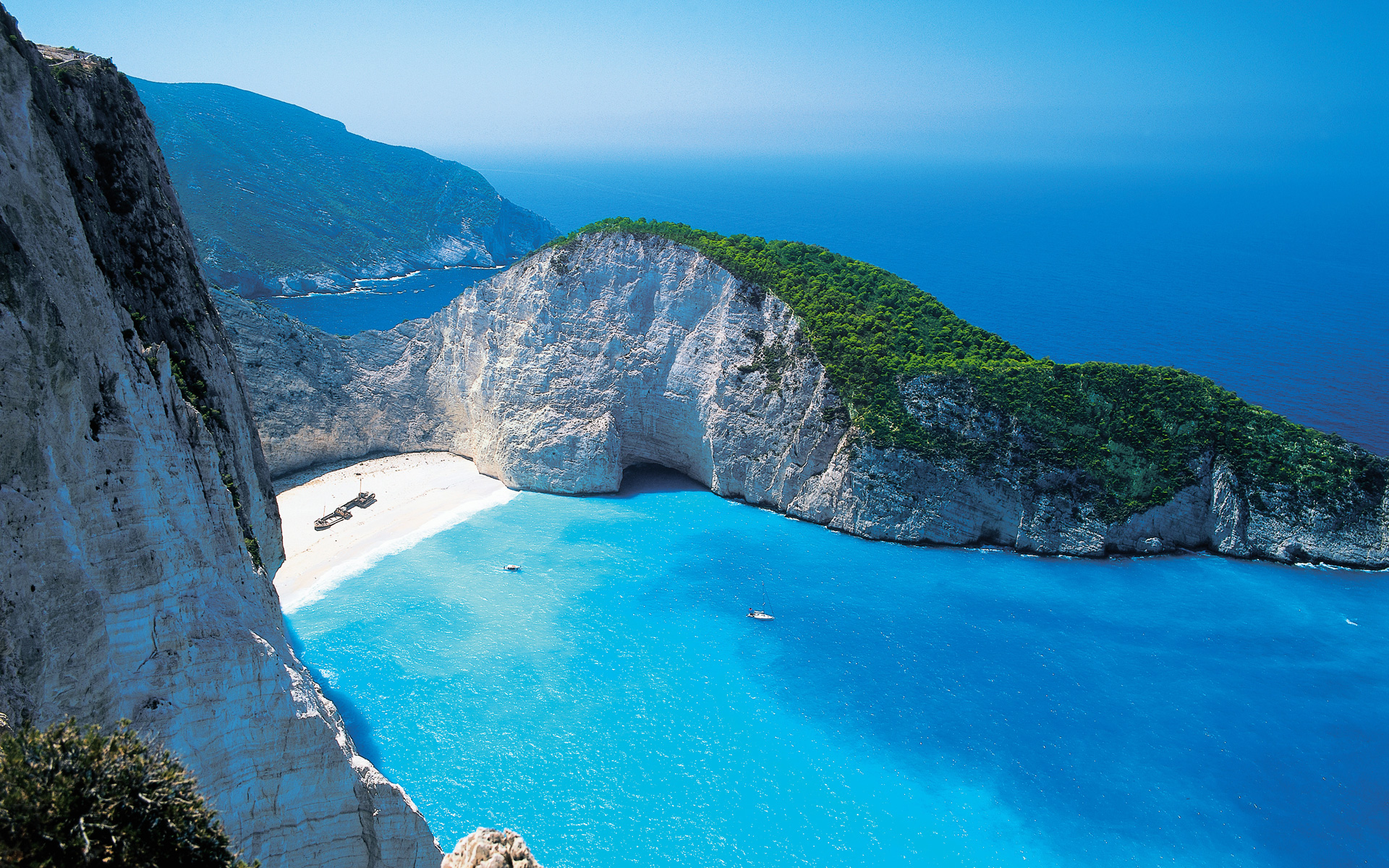 Зупинка «Територіальна»
Зупинка «Кліматична»
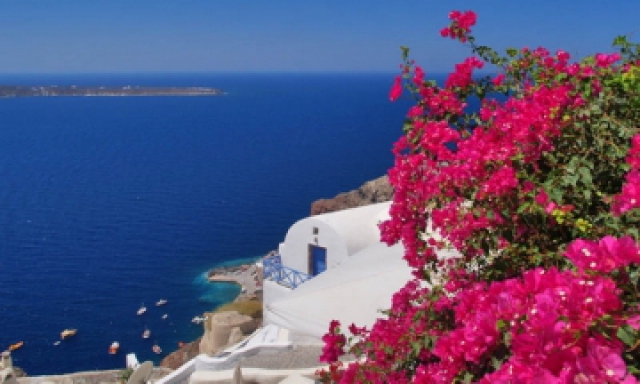 Зупинка «Річкова»
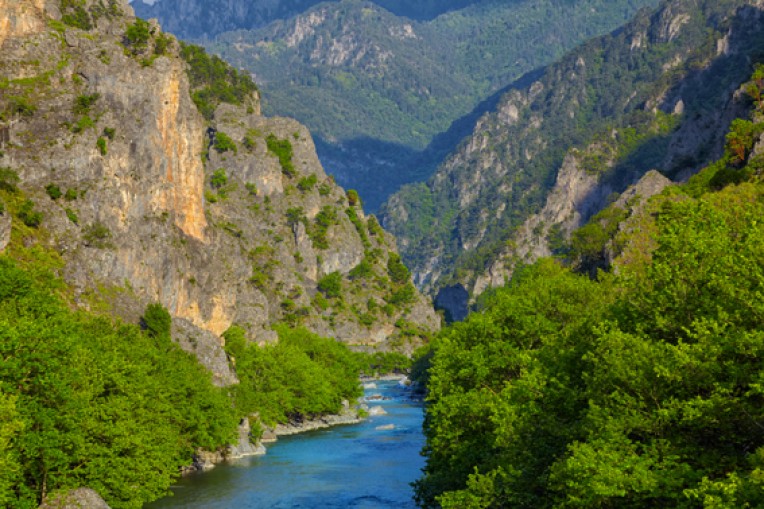 Зупинка «Морська»
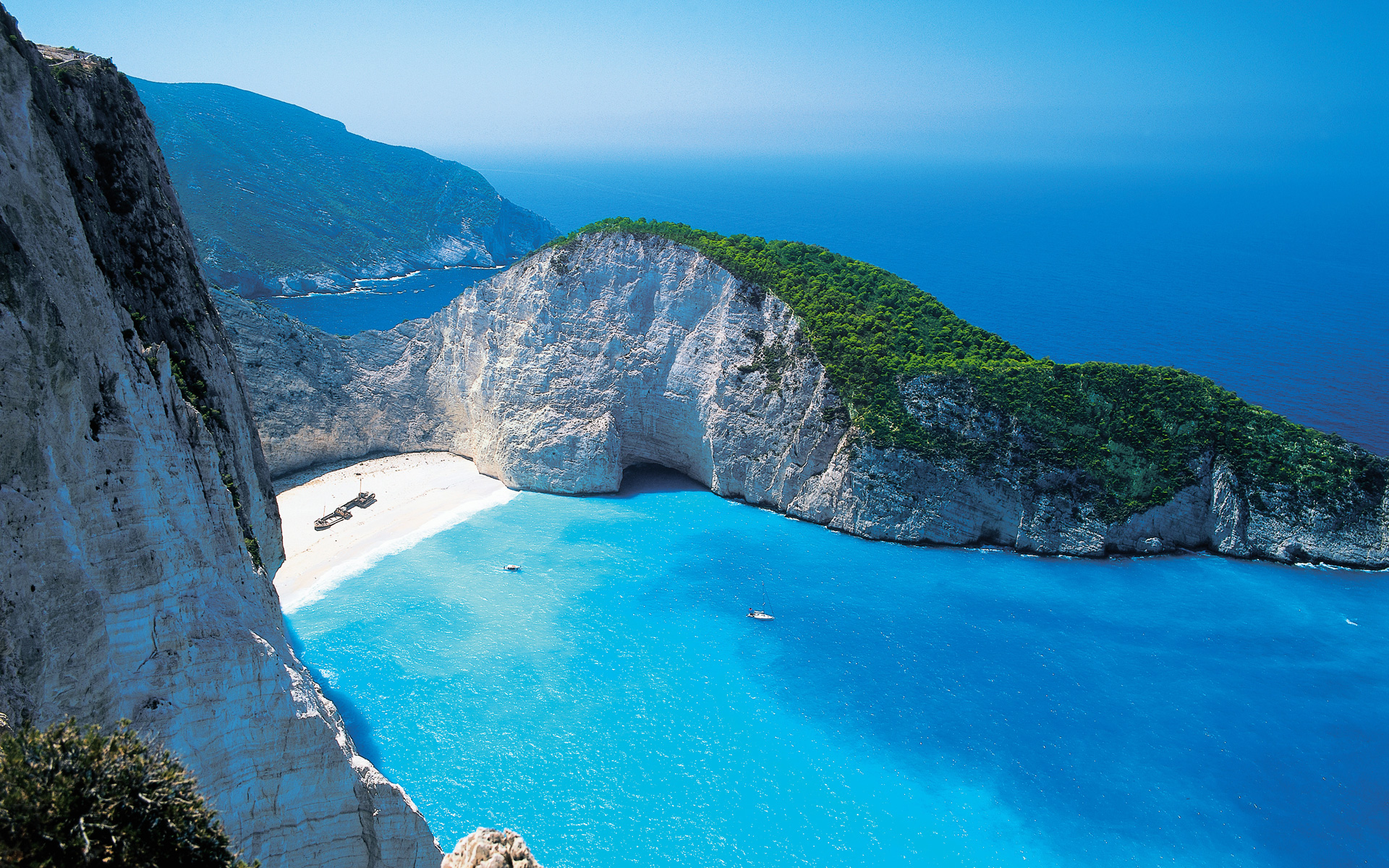 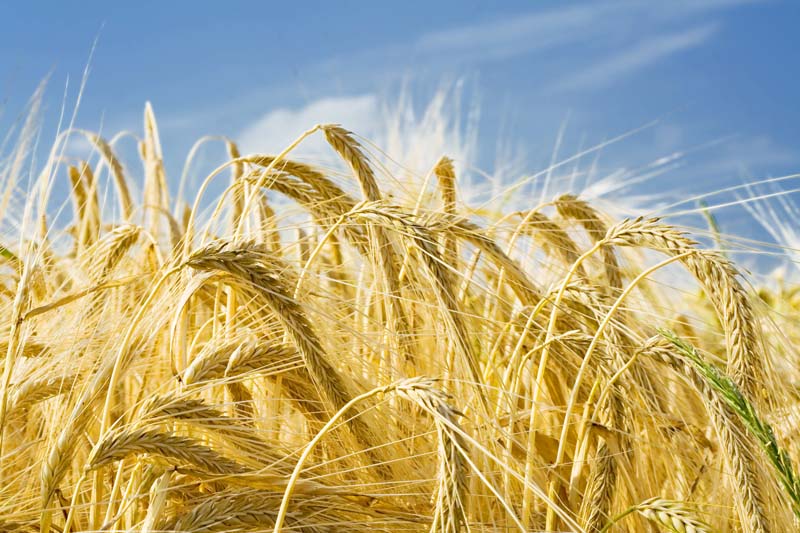 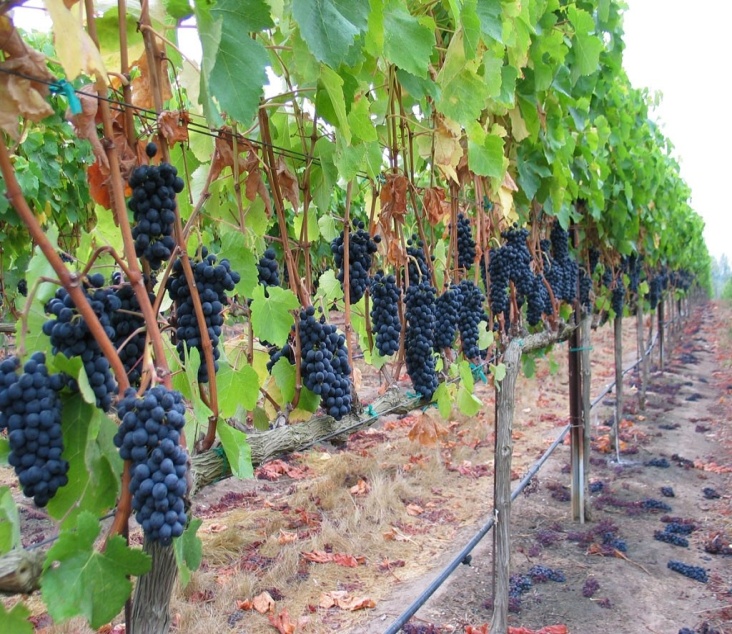 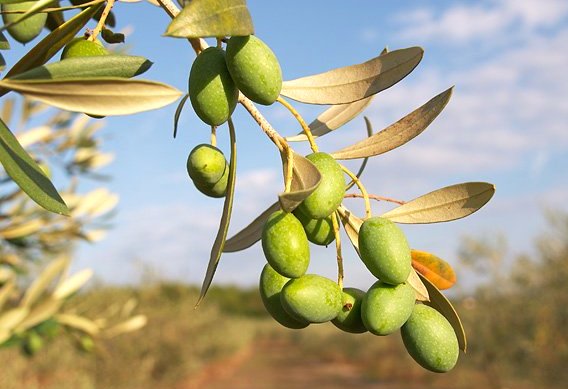 Занняття
населення
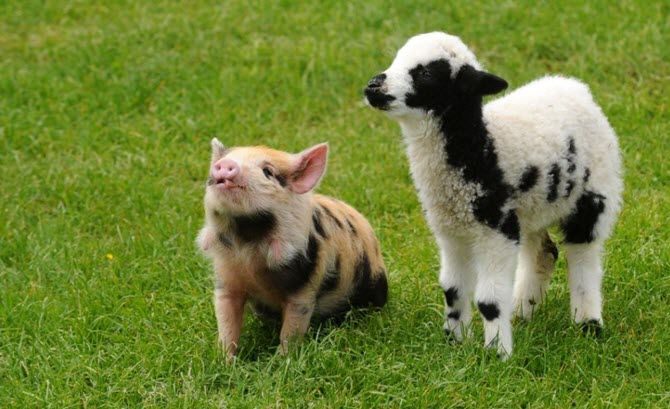 Занняття
населення
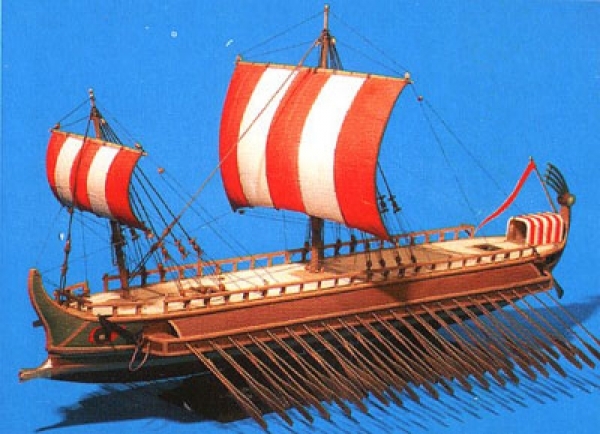 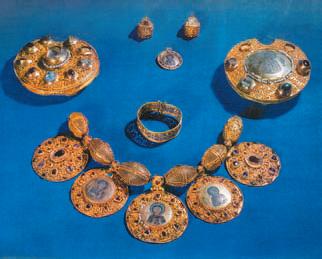 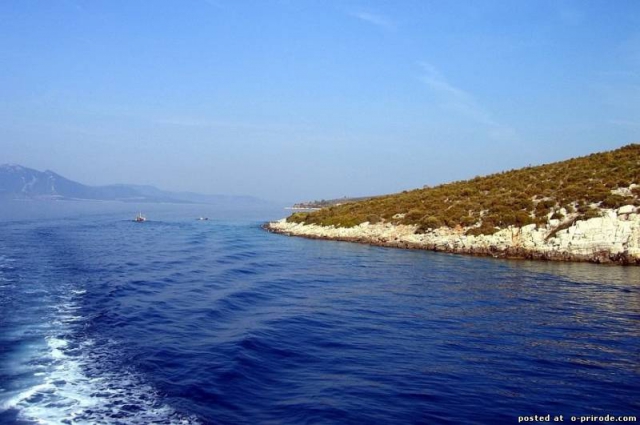 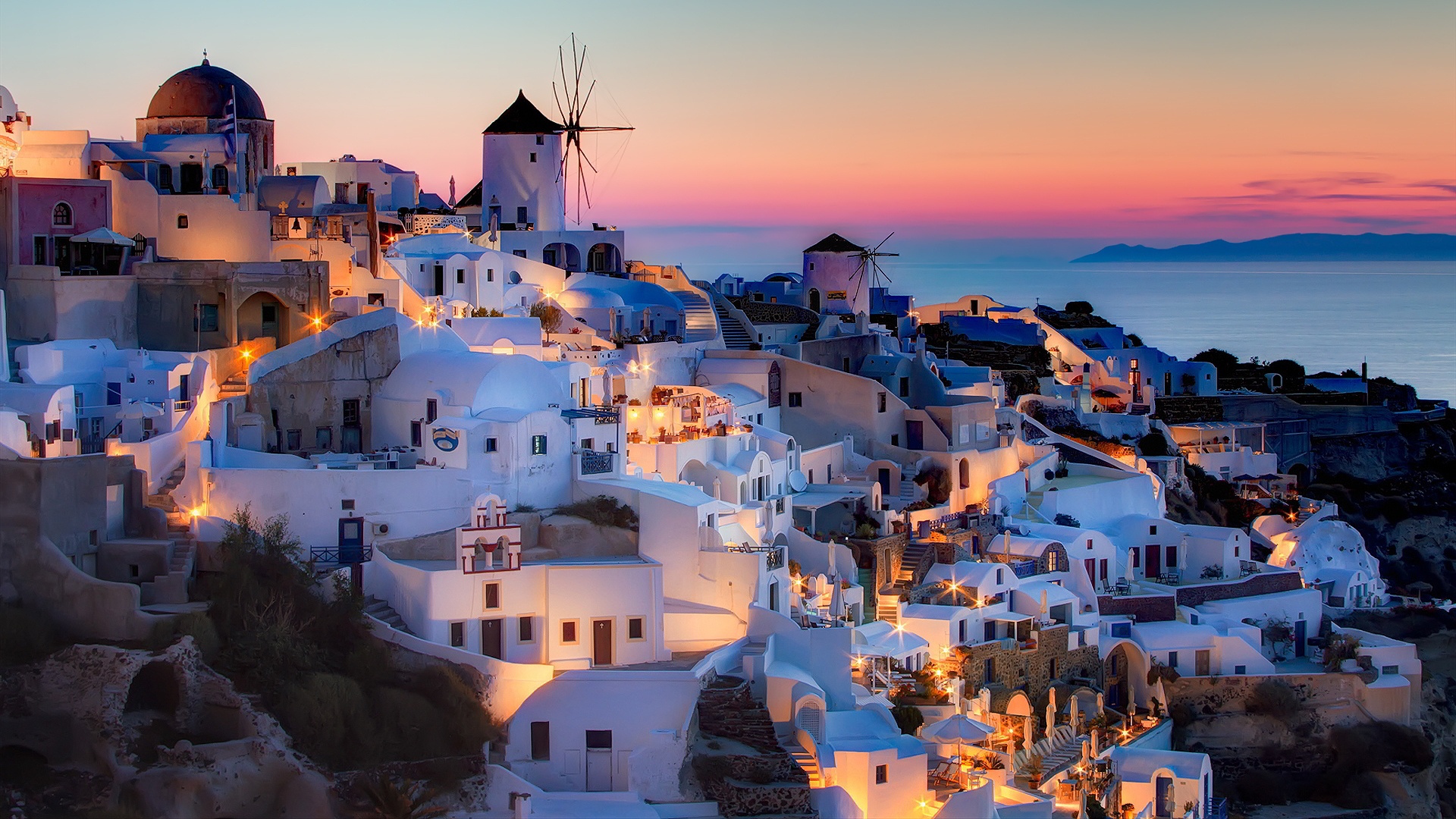 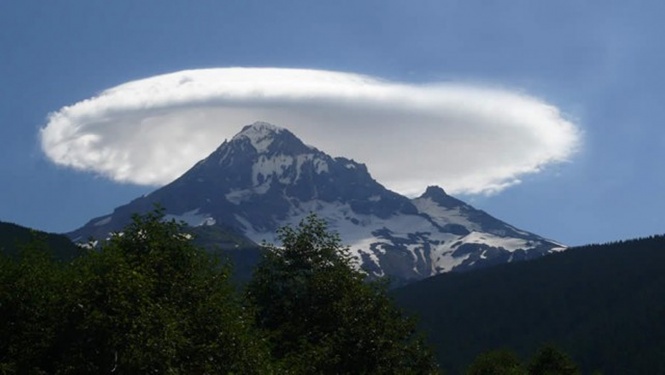 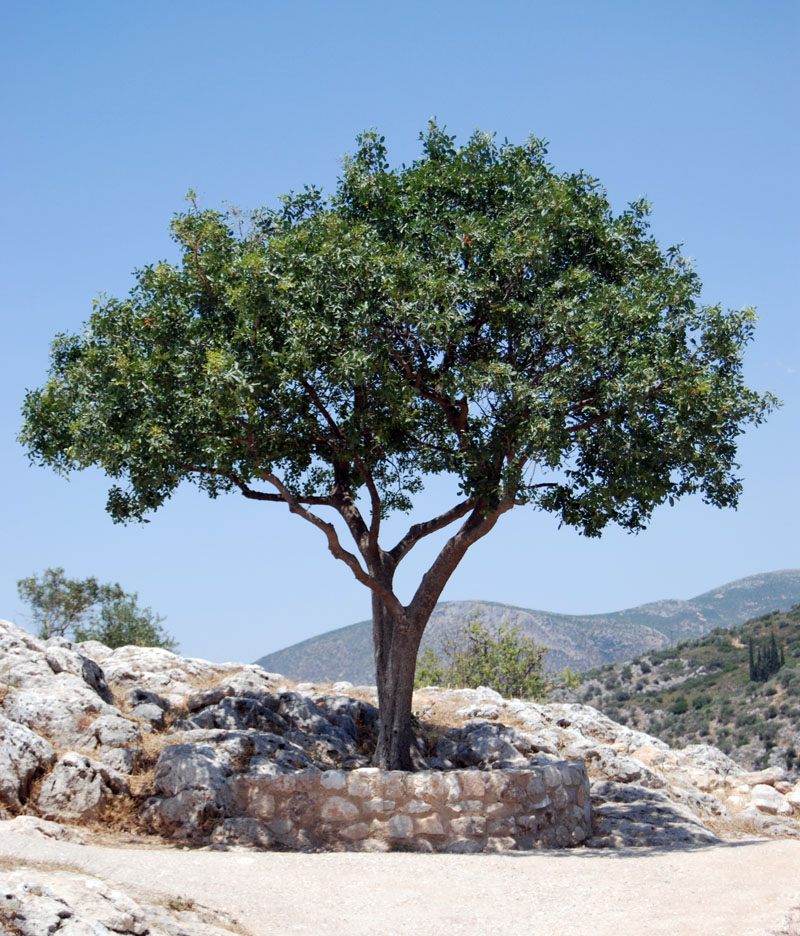 Історична куля ілюстрацій
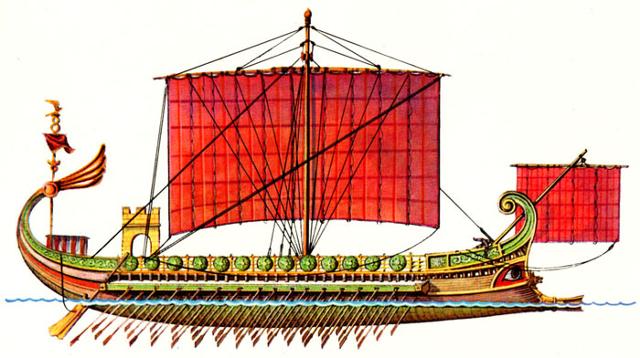 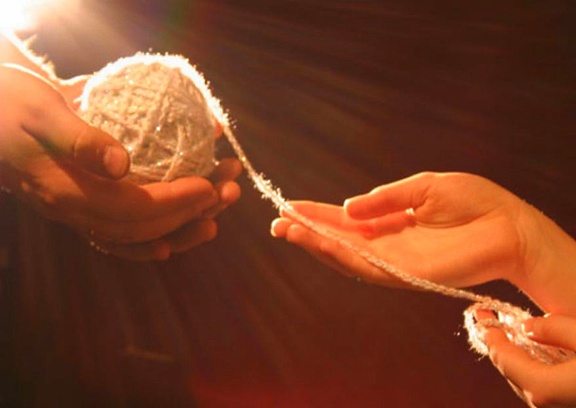 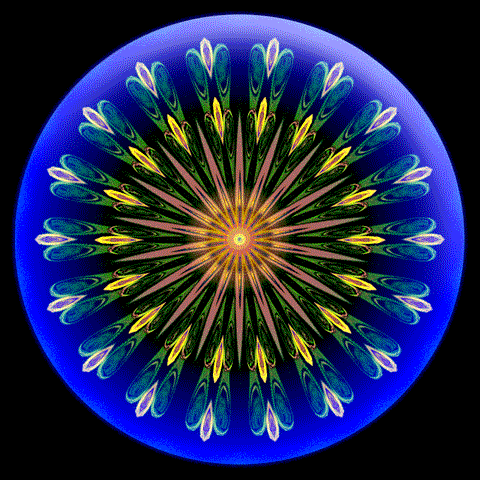 Домашнє завдання
Опрацюйте параграф 25
Виконати усно завдання 1 с.119
Завдання на контурній карті 
2.	*Підготуйте повідомлення на тему «Головні заняття жителів Стародавньої Греції»